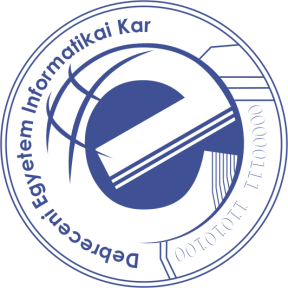 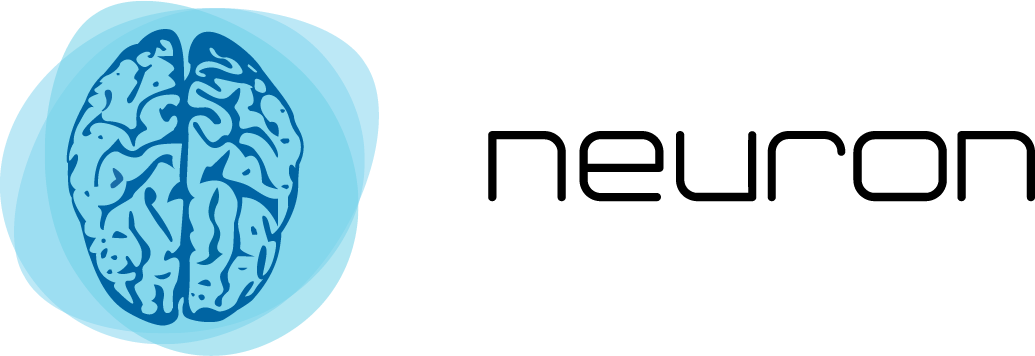 Fehérdoboz technikák
Radnai Máté
SQA, Neuron Software
Tisza András Zsolt
SQA Manager, Neuron Software
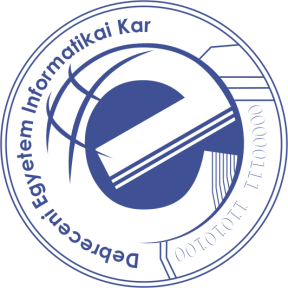 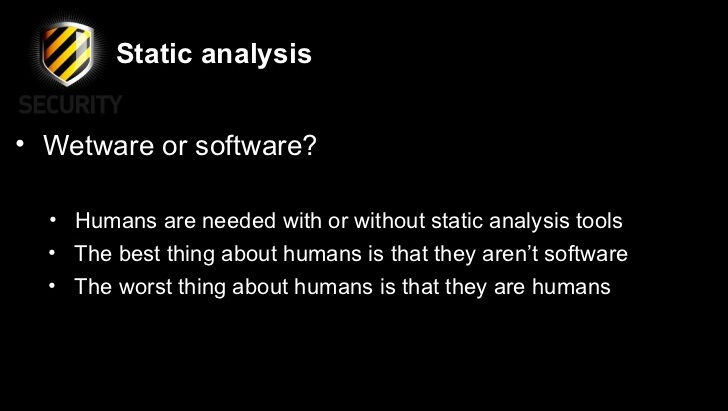 [Speaker Notes: Mindegyik technikának megvannak az erősségei és gyengeségei.
Különböző típusok különböző hibákat találnak meg.
Komponens tesztelésnél a technika inkább kódolásban talál hibákat, mint UI szinten
Határérték elemzés NEM input kombinációkat talál meg]
4.4 Struktúra alapú, vagy fehérdoboz technikák
Struktúra alapú teszt fogalma
4.4.1 Utasítás szintű teszt és lefedettség
4.4.2 Döntési teszt és lefedettség
4.4.3 Egyéb struktúra alapú technikák
4.4.0 Struktúra alapú Teszt fogalma
fehérdoboz teszt: a szoftver belső struktúrájának elemzésén alapuló teszt white-box testing, glass box testing, clear-box testing
Control-flow graph(vezérlési folyamat) 
Csomópont, A1,..,A6,F1,F2,F3, pl. utasítások, képernyők
Élek, a,…,k, közvetlenül egymés után jöhetnek
Utak, A1 F1 A2 F2 F3 A6,
4.4.1 Utasítás szintű teszt és lefedettség
Utasítás (csúcs) bejárás
Lefedettség: végrehajtott utasítás / összes utasítás
4.4.2 Döntési teszt és lefedettség
Döntés (él) bejárás
Lefedettség: bejárt ágak / összes döntési kimenet
A teljes döntési lefedettség egyúttal teljes utasítás lefedettség is
4.4.3 Egyéb struktúra alapú technikák
11 él (e), 9 csomópont (n), 1 összefüggő komponens (p)
Ciklomatikus komplexitásCK=e-n+2p =11-9+2=4
CK 1-10 : egyszerű program
CK 11-20 : mérsékelt kockázat
CK 21-50 : magas kockázat
CK 51- : tesztelhetetlen program
Út lefedettség
Megbeszéltük: Struktúra alapú, vagy fehérdoboz technikák
Struktúra alapú teszt fogalma
4.4.1 Utasítás szintű teszt és lefedettség
4.4.2 Döntési teszt és lefedettség
4.4.3 Egyéb struktúra alapú technikák
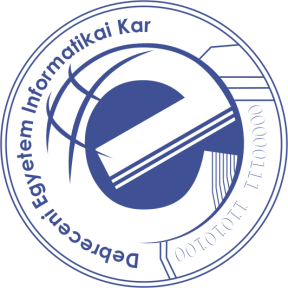 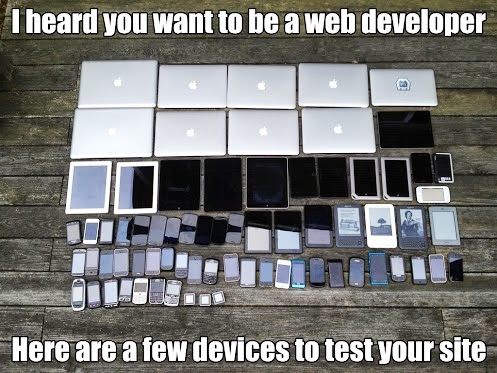 Misc.
http://xmlbeautifier.com/
https://jsonformatter.curiousconcept.com/
http://www.generatedata.com/
Ditto
Browser add-ons (pl. refresh, cookies, etc.)
Iris mini
White box tools
EclEmma (eclipse)
VisualVM (easter egg)
SonarLint
SonarQube
PMD
SpotBugs (eclipse) FindBugs (intellij)
CodeCity (eclipse)
JUnit
EvoSuite / IntelliTest
Security
https://www.ssllabs.com/ssltest/analyze.html
https://www.wireshark.org/
https://webcookies.org/
https://www.owasp.org/index.php/Category:Vulnerability_Scanning_Tools
Nmap
Vega
Golismero
MobSF
Nikto
Sslscan
Wapiti
SoapUI
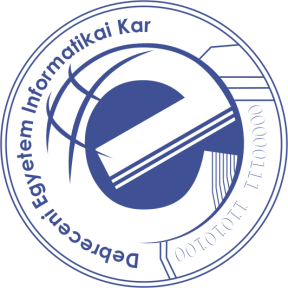 3.3 Statikus elemzés eszközökkel
A szoftverelemek (például követelmények vagy kód) elemzése azok futtatása nélkül.
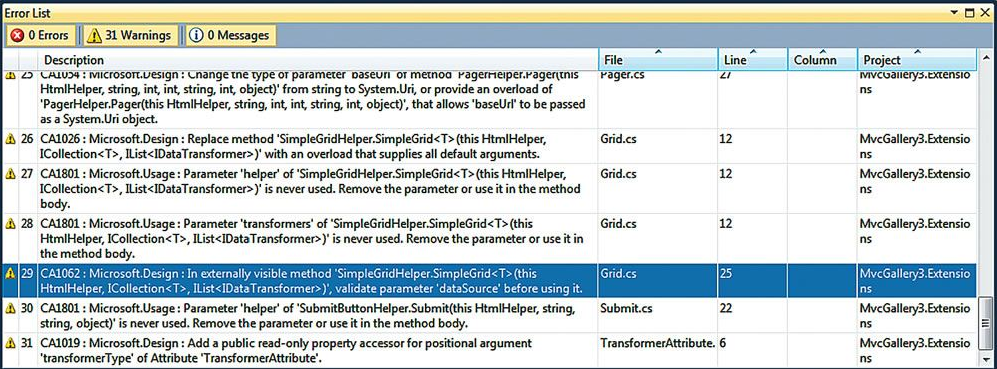 [Speaker Notes: Hibatípusok: Standardoktól való eltérés, Designbeli hibák, nem karbantartható kód, inkonzisztens interfész specifikációk
Komponensteszthez használják a fejlesztők fejlesztés közben]
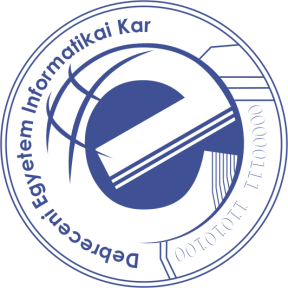 3.2 A felülvizsgálat folyamata – Statikus elemzés
7 csomópont , 8 élet látunk: 8-7+2=3
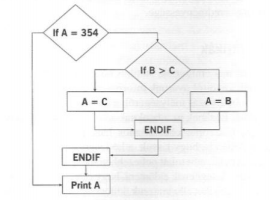 [Speaker Notes: 1990-ben 700 utólagos probléma C-ben
Sok szabvány, kontextusfüggő szabványok, (file-ok ellenőrzése manuálisan lehetetlen), ha az emberek ezzel töltik az idejüket, nem figyelnek olyan programhibákra, amelyeket egyébként megtalálnának
Kód 20%-a okozza a problémák 80%-át]
Feladat #0
Feladat: 
Előző dia alapján program létrehozása
fenti eszközök használata
Feladat #1
Számológép létrehozása
Összeadás
Kivonás
Osztás
Szorzás
Feladat: fenti eszközök használata
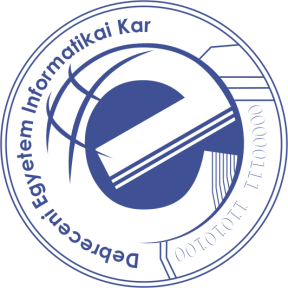 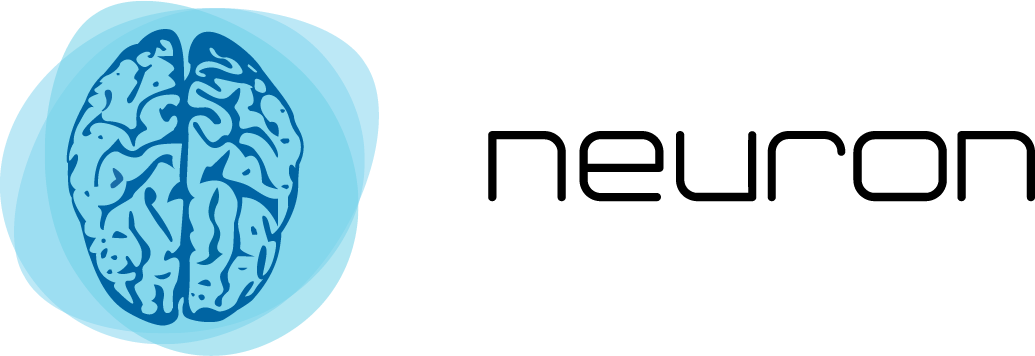 Fehérdoboz technikák
Radnai Máté
SQA, Neuron Software
Tisza András Zsolt
SQA Manager, Neuron Software